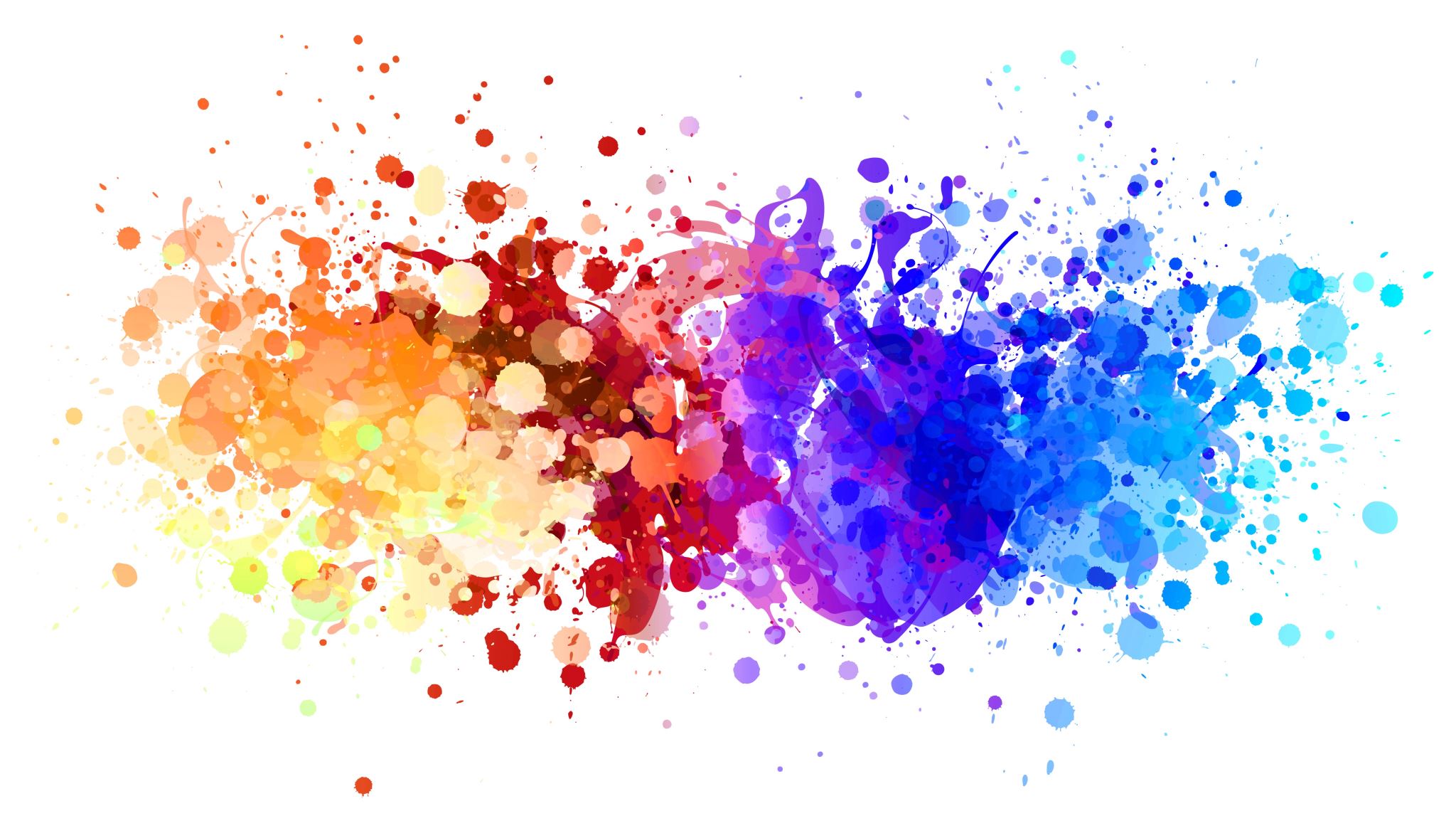 Витражная роспись, как способ развития творческих способностей детей с нарушением зрения
Учитель начальных классов, учитель-дефектолог Пушкарская Елена Владимировна
28 ноября 2024
Государственное бюджетное общеобразовательное учреждение Самарской области «Школа-интернат № 17 для обучающихся с ограниченными возможностями здоровья городского округа Самара»
2
Витражная роспись предлагает альтернативный способ творческого самовыражения, который учитывает их особые потребности.
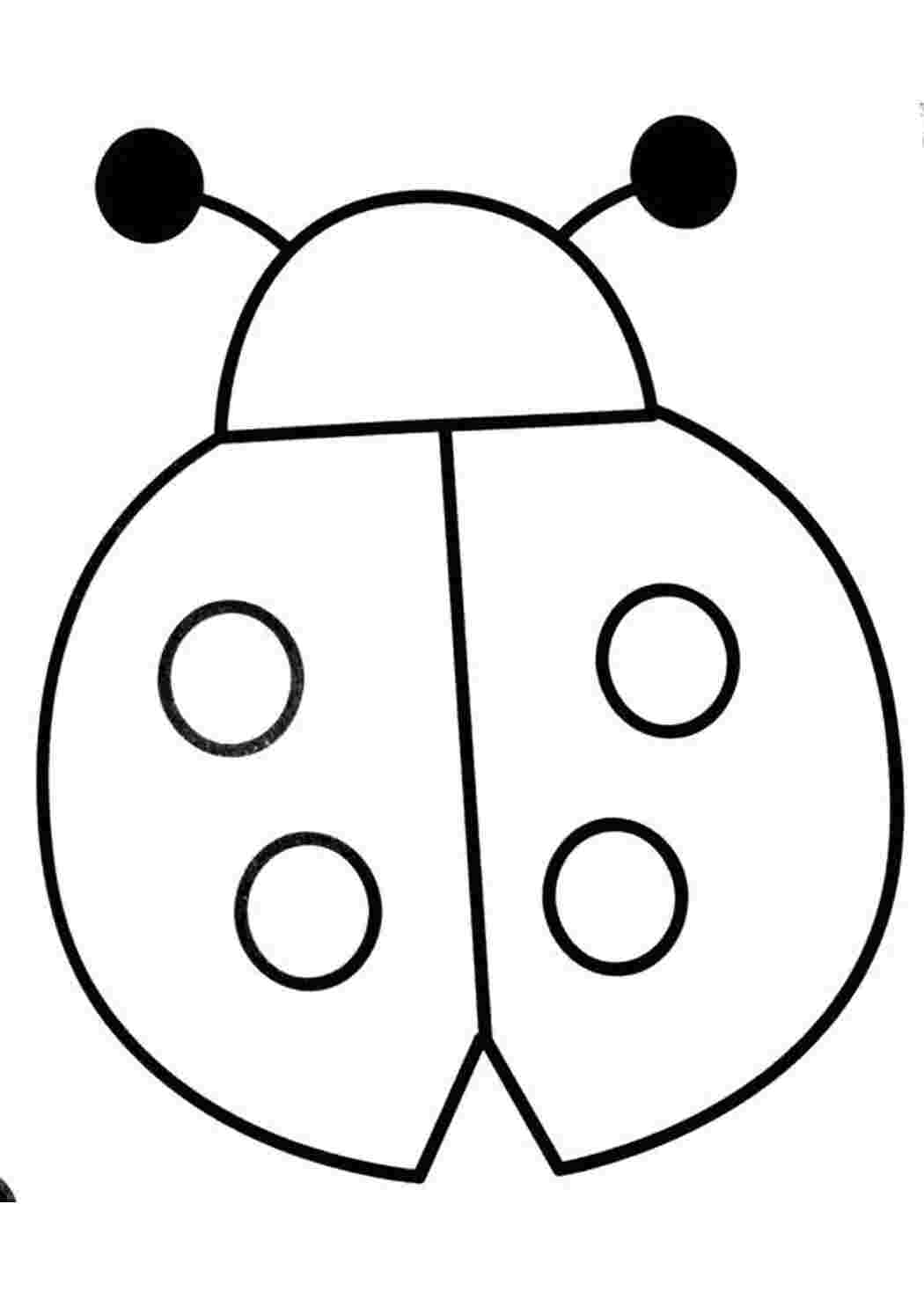 3
Преимущества витражной росписи для детей с нарушением зрения
Улучшение зрительно-моторной координации: Витражная роспись требует координации между зрением и движениями рук, что улучшает зрительно-моторную координацию.
Повышение самооценки: Успешное создание витражей может повысить самооценку детей с нарушением зрения и дать им чувство достижения.
4
Методы витражной росписи для детей с нарушением зрения
5
Ознакомление с рисунком                             Нанесение контура
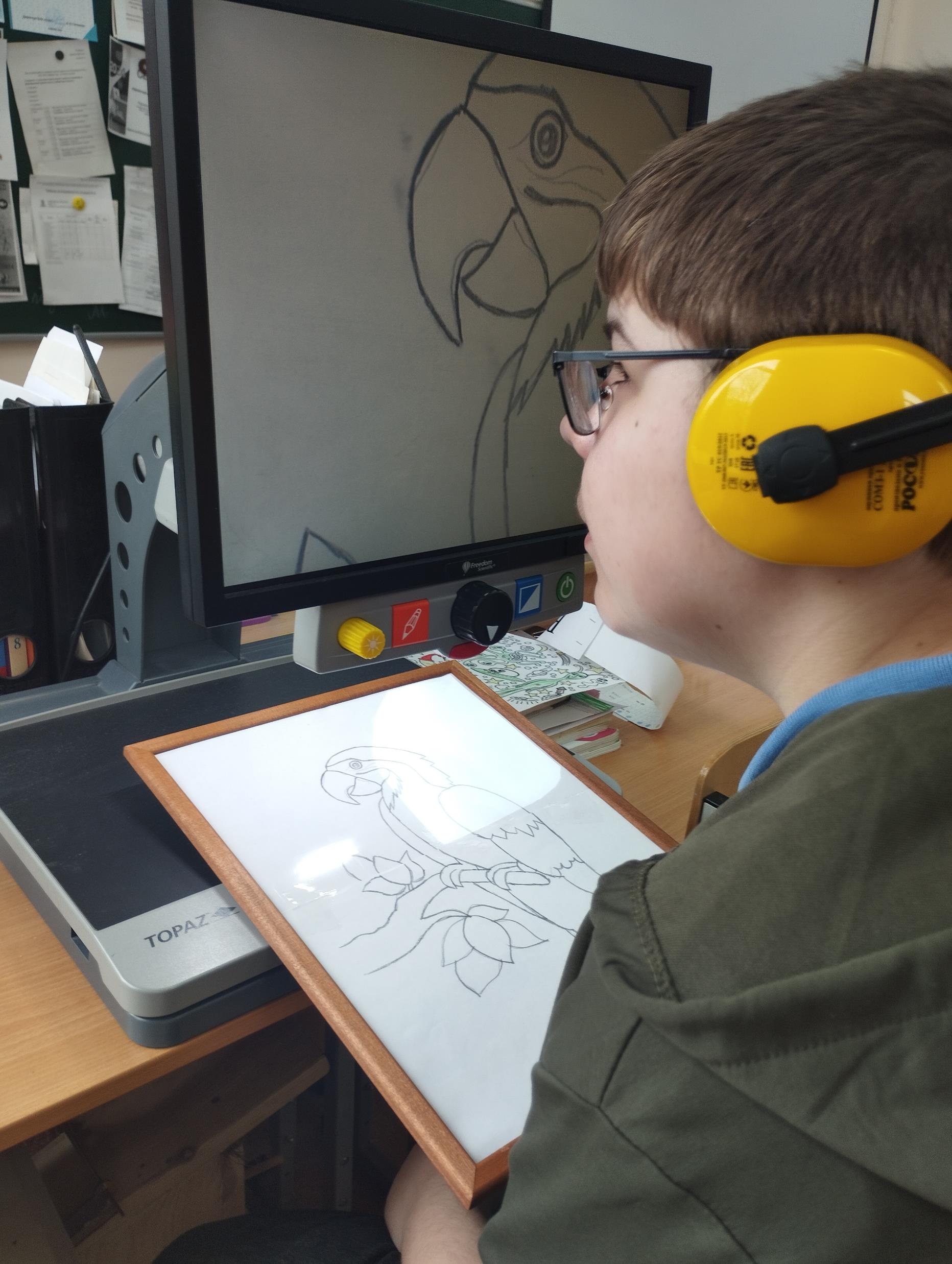 6
Заливной витраж
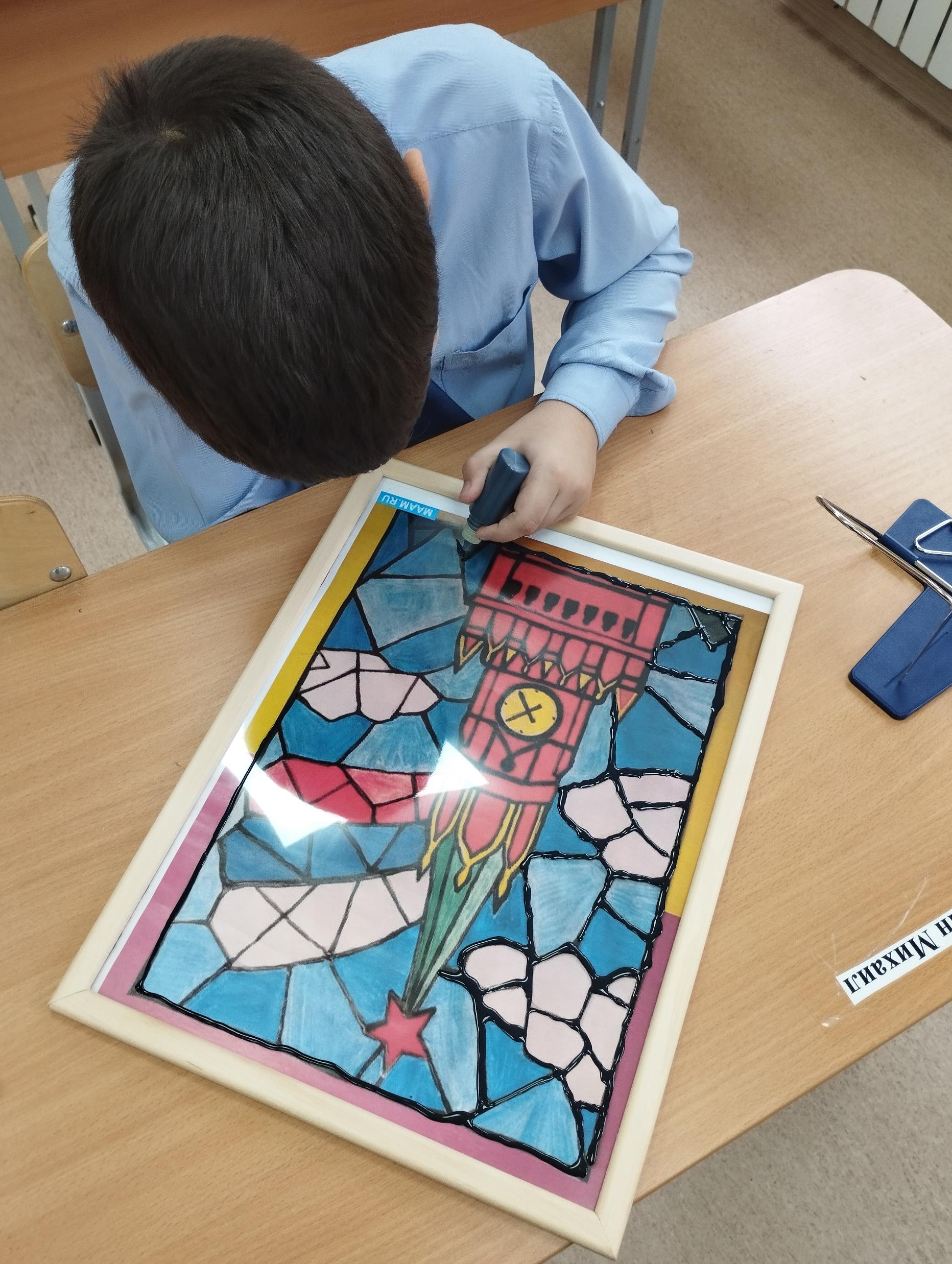 7
Работы учеников
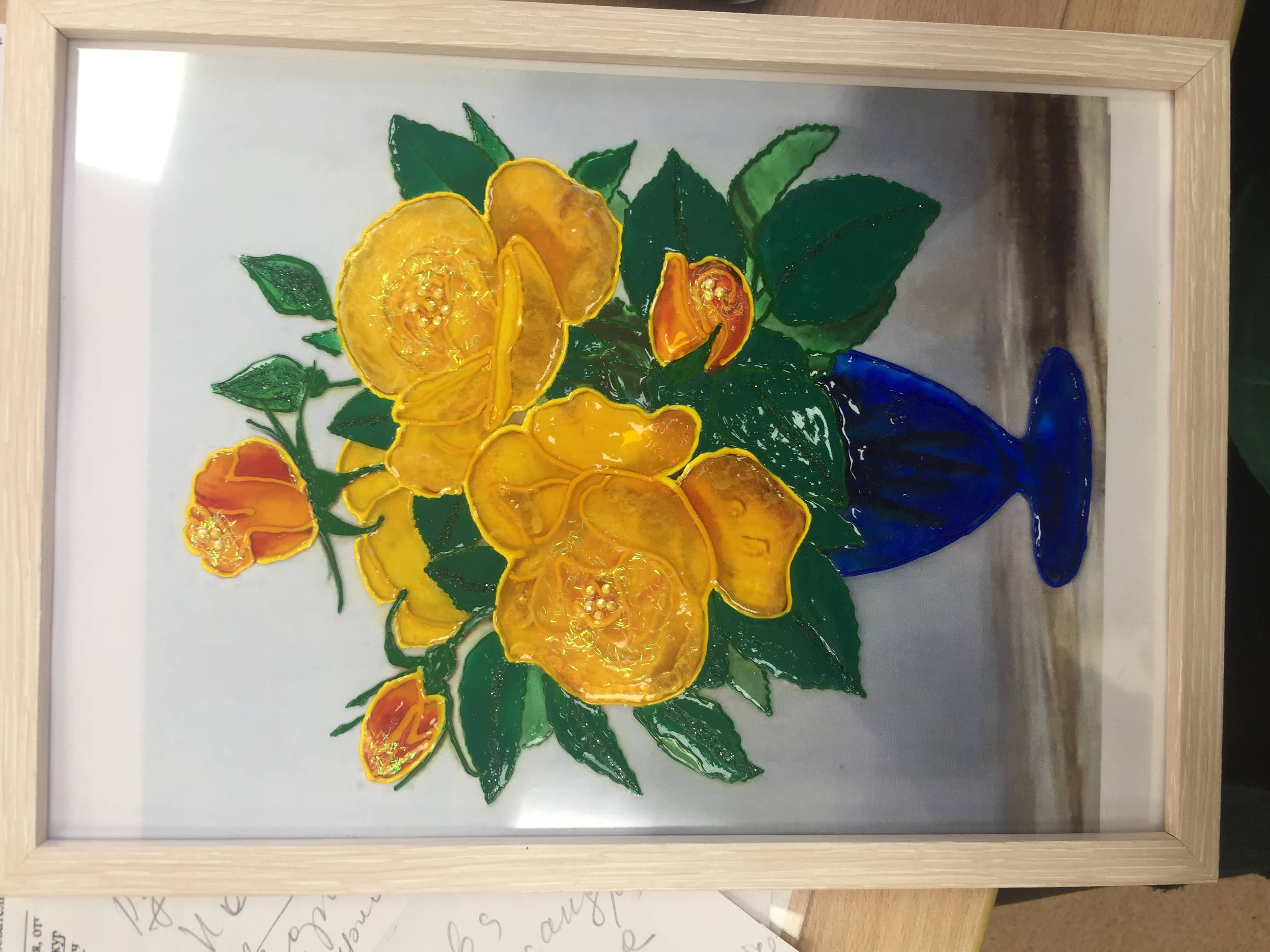 8
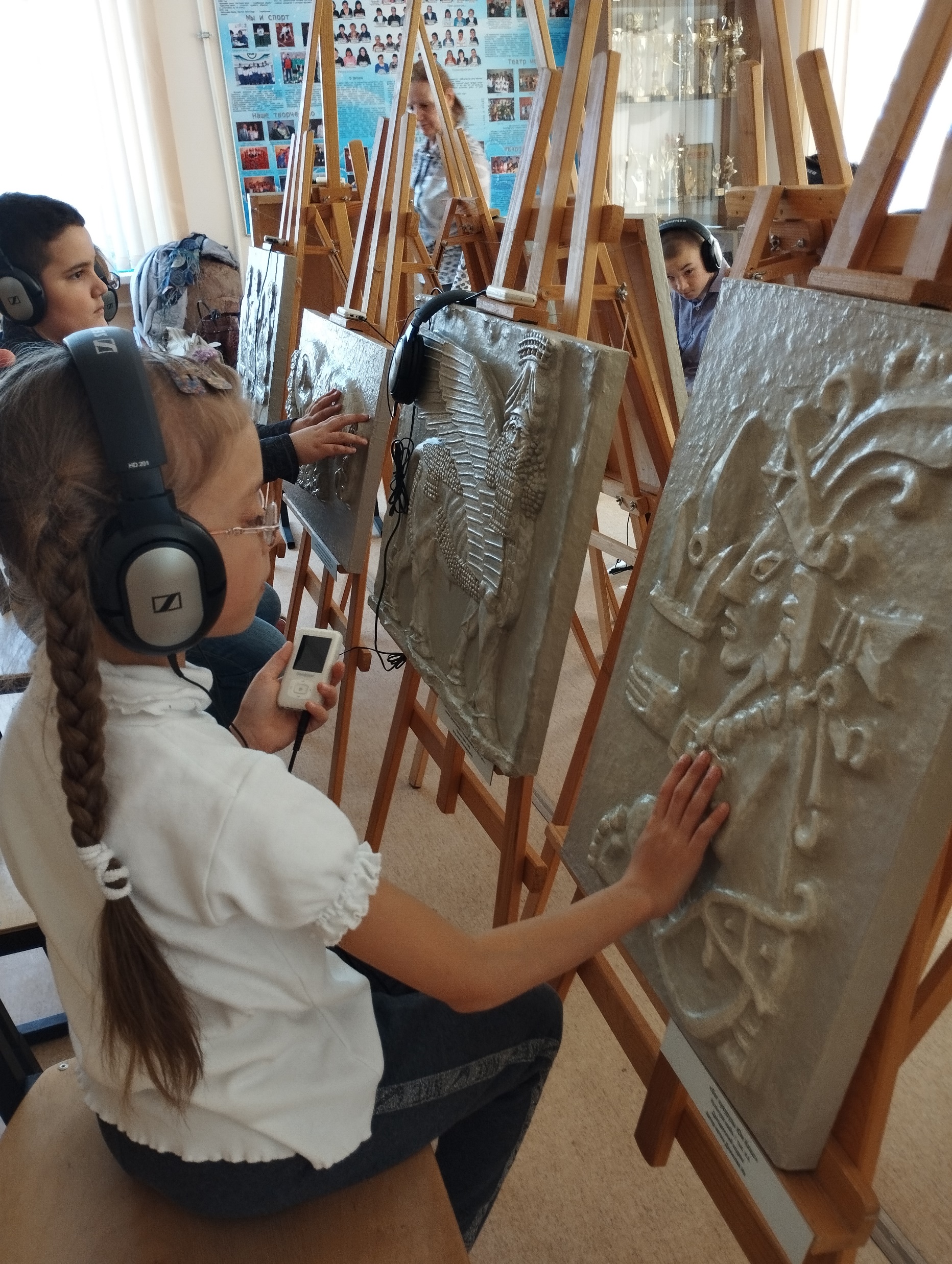 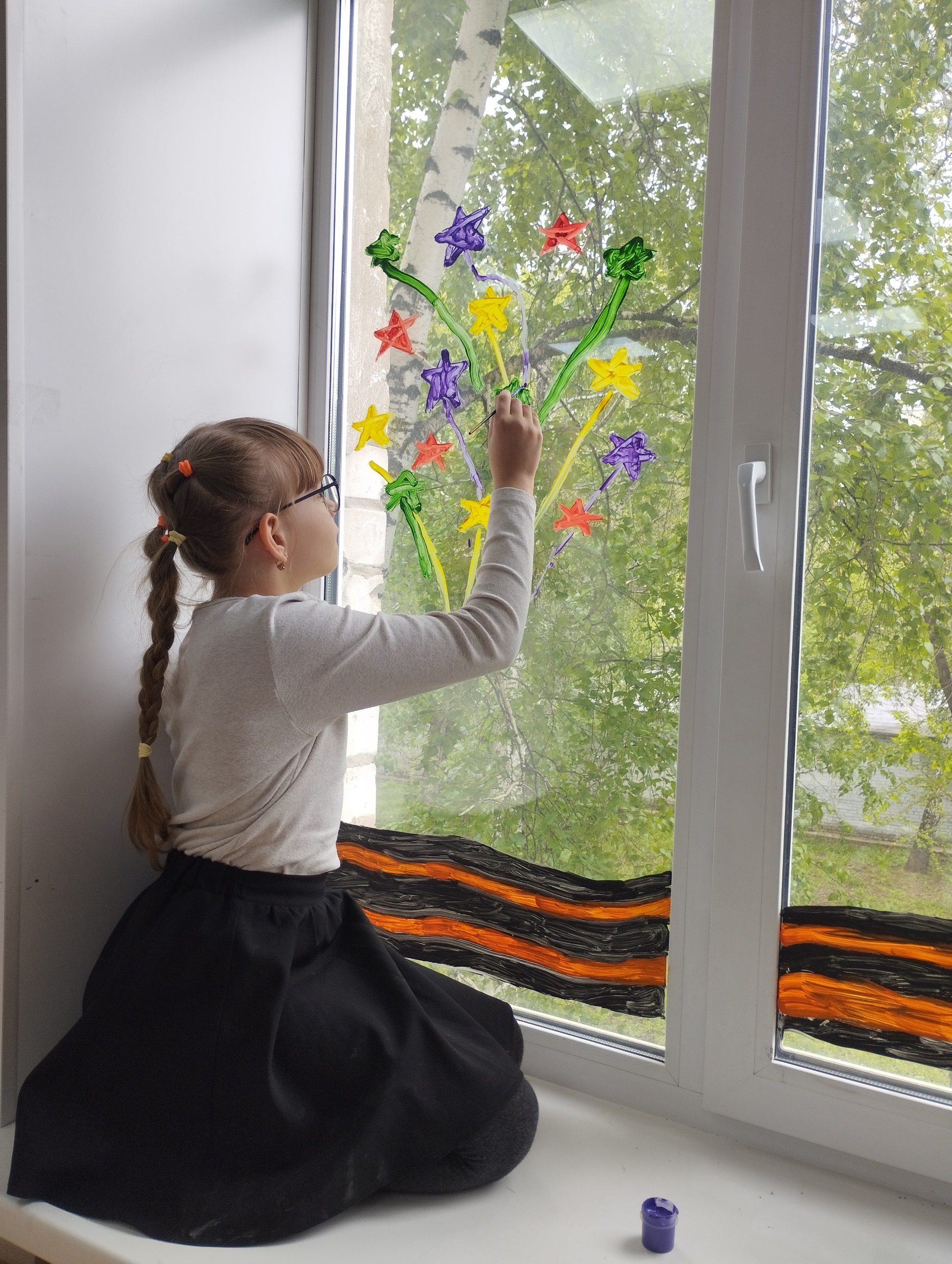 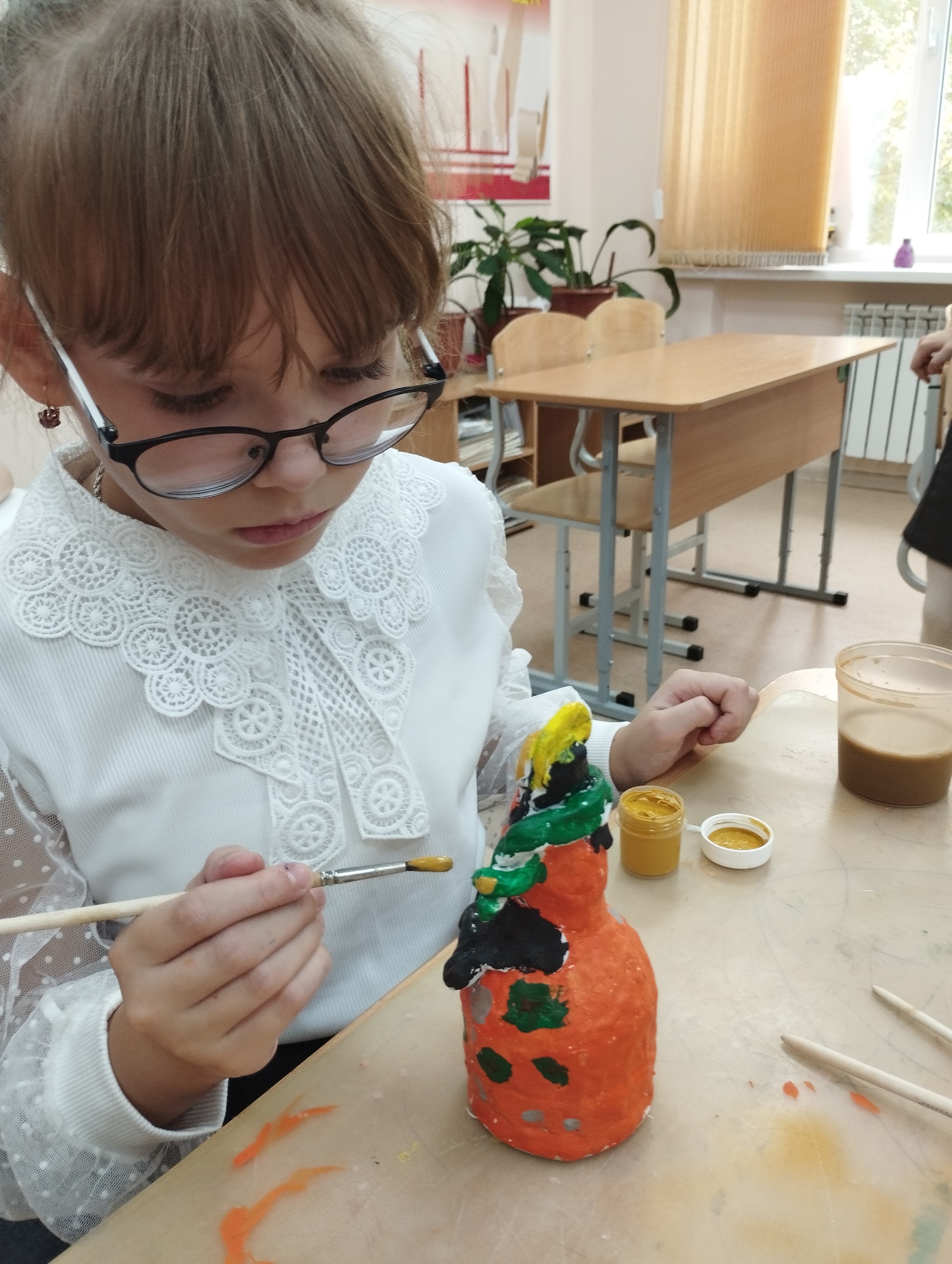 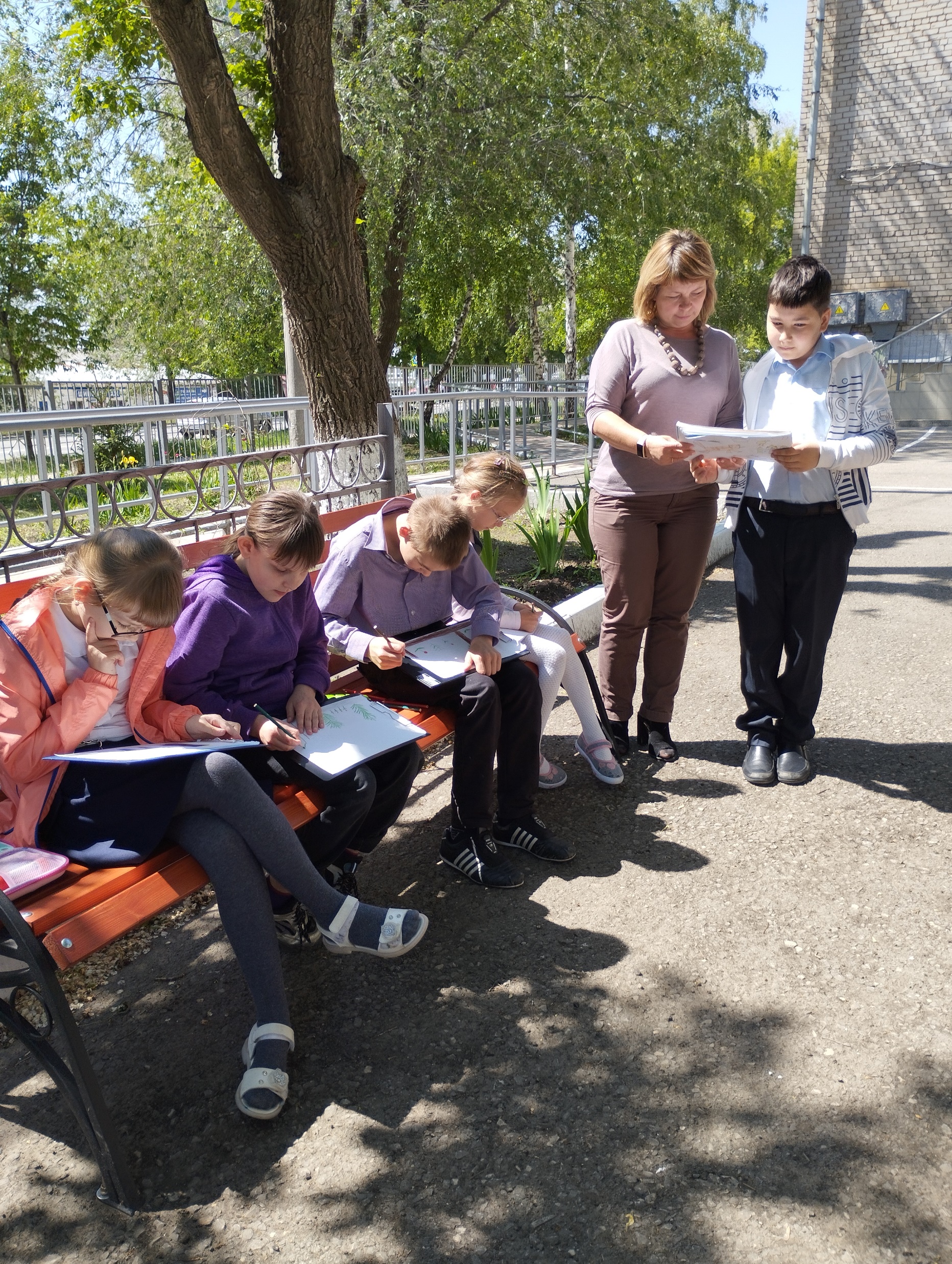 Развитие творческих способностей
9
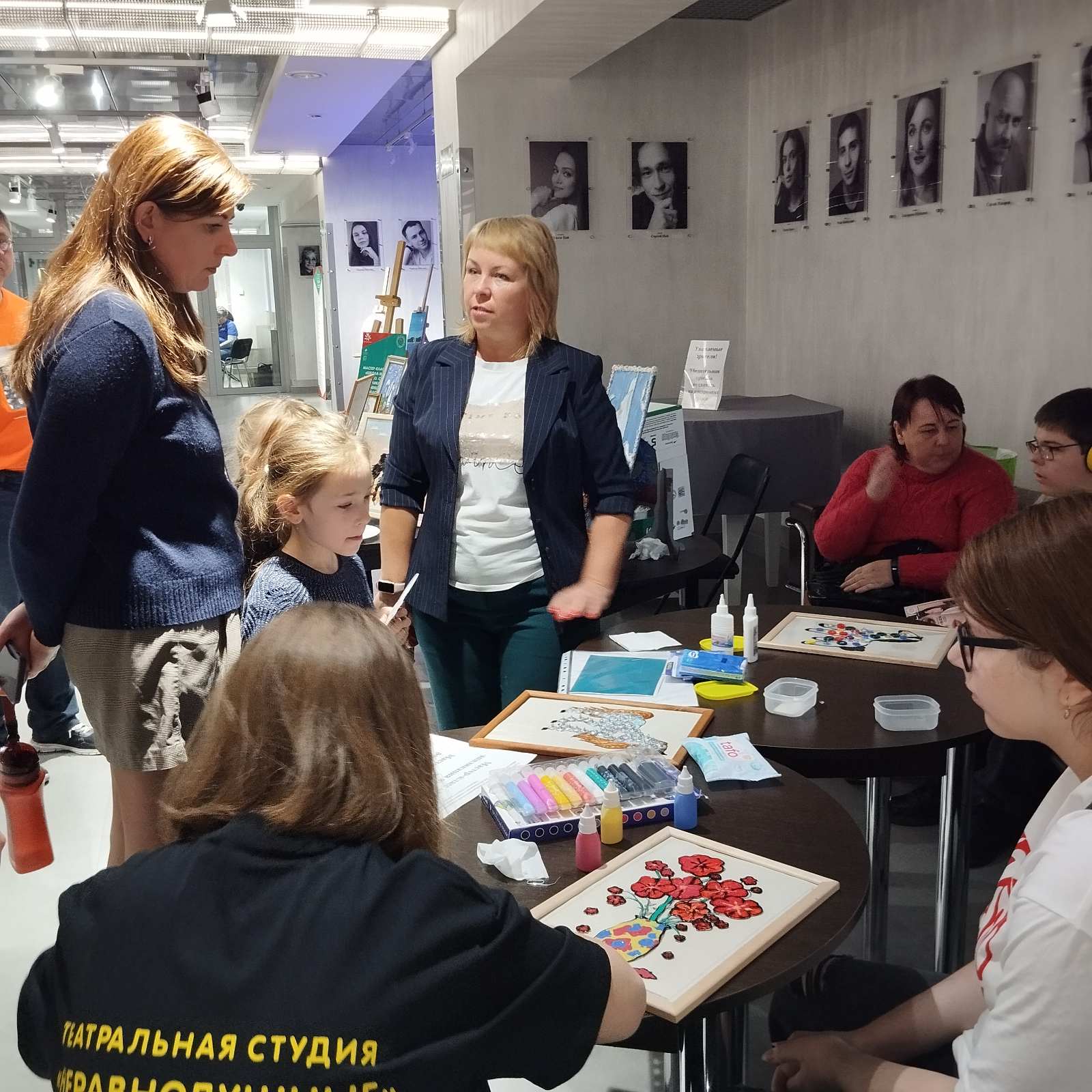 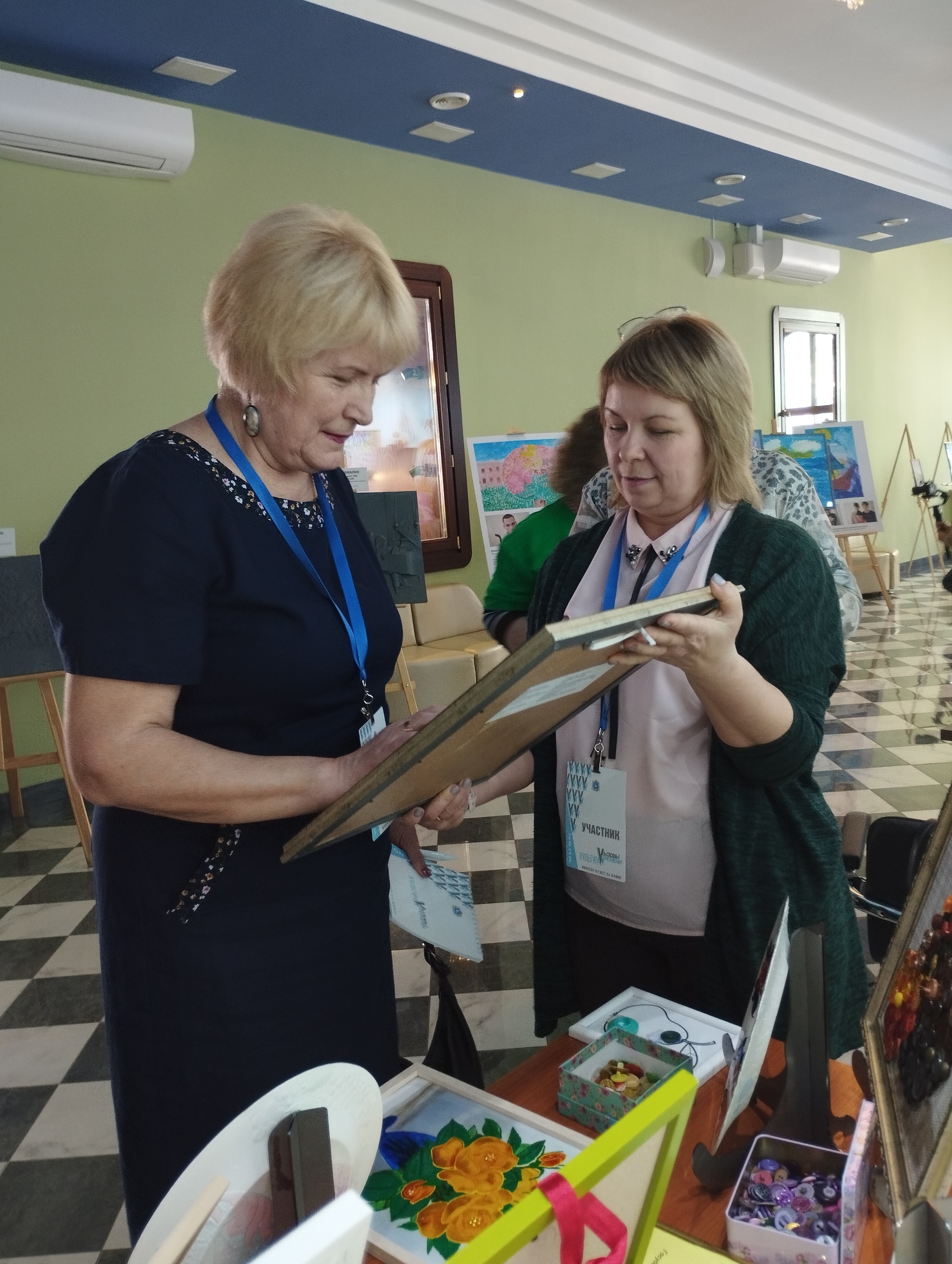 Участие в выставках, мастер-классах
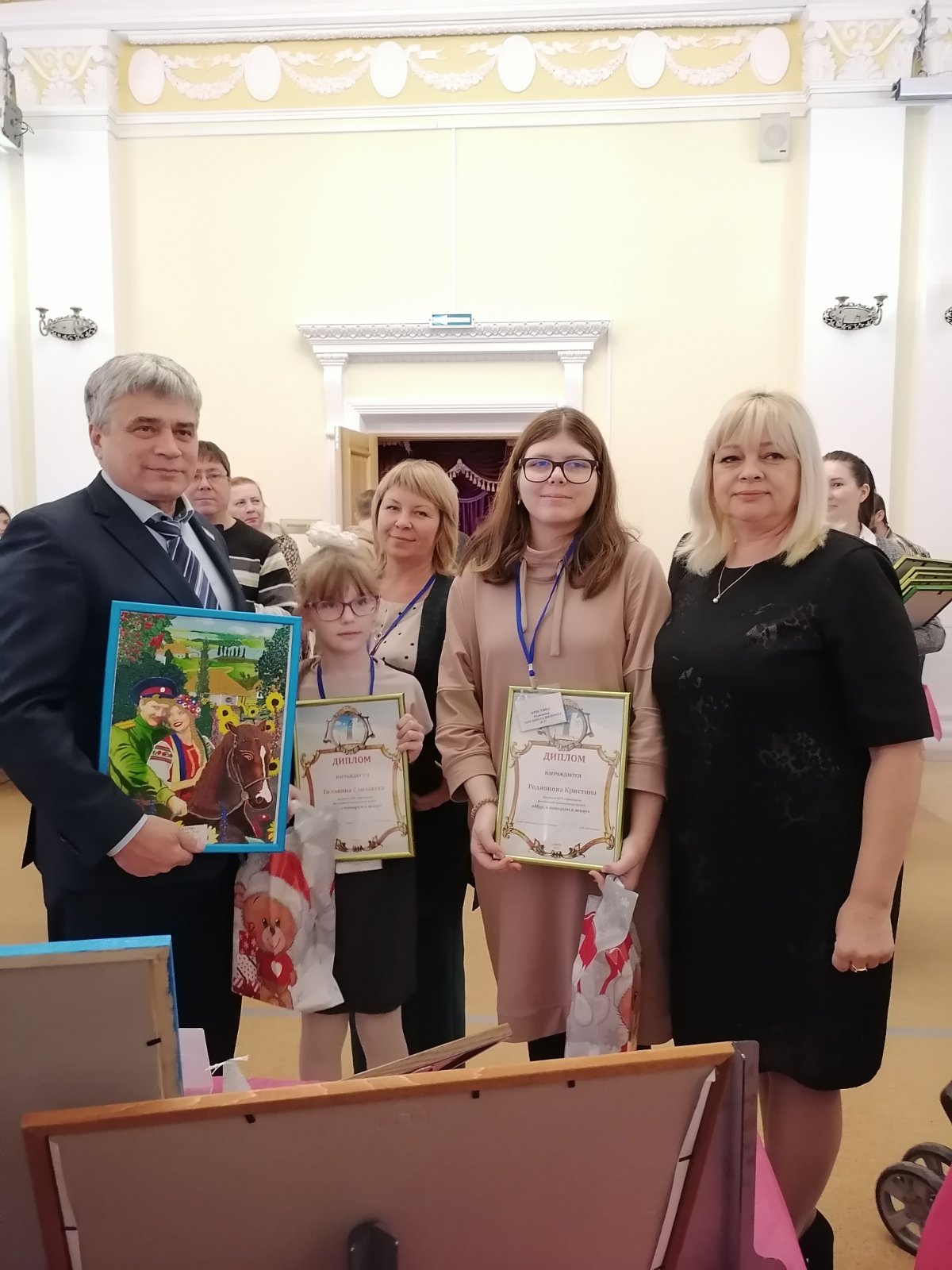 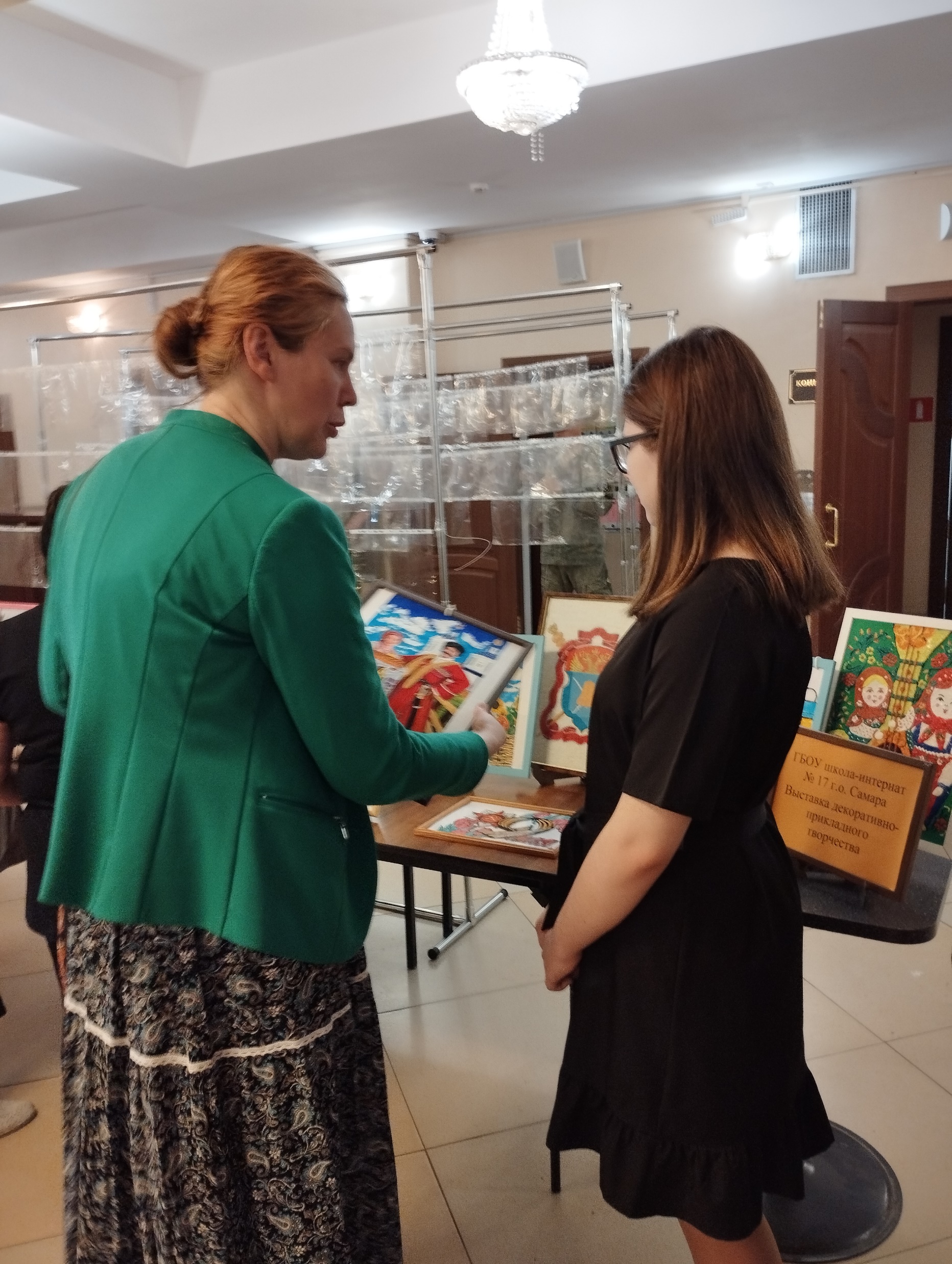 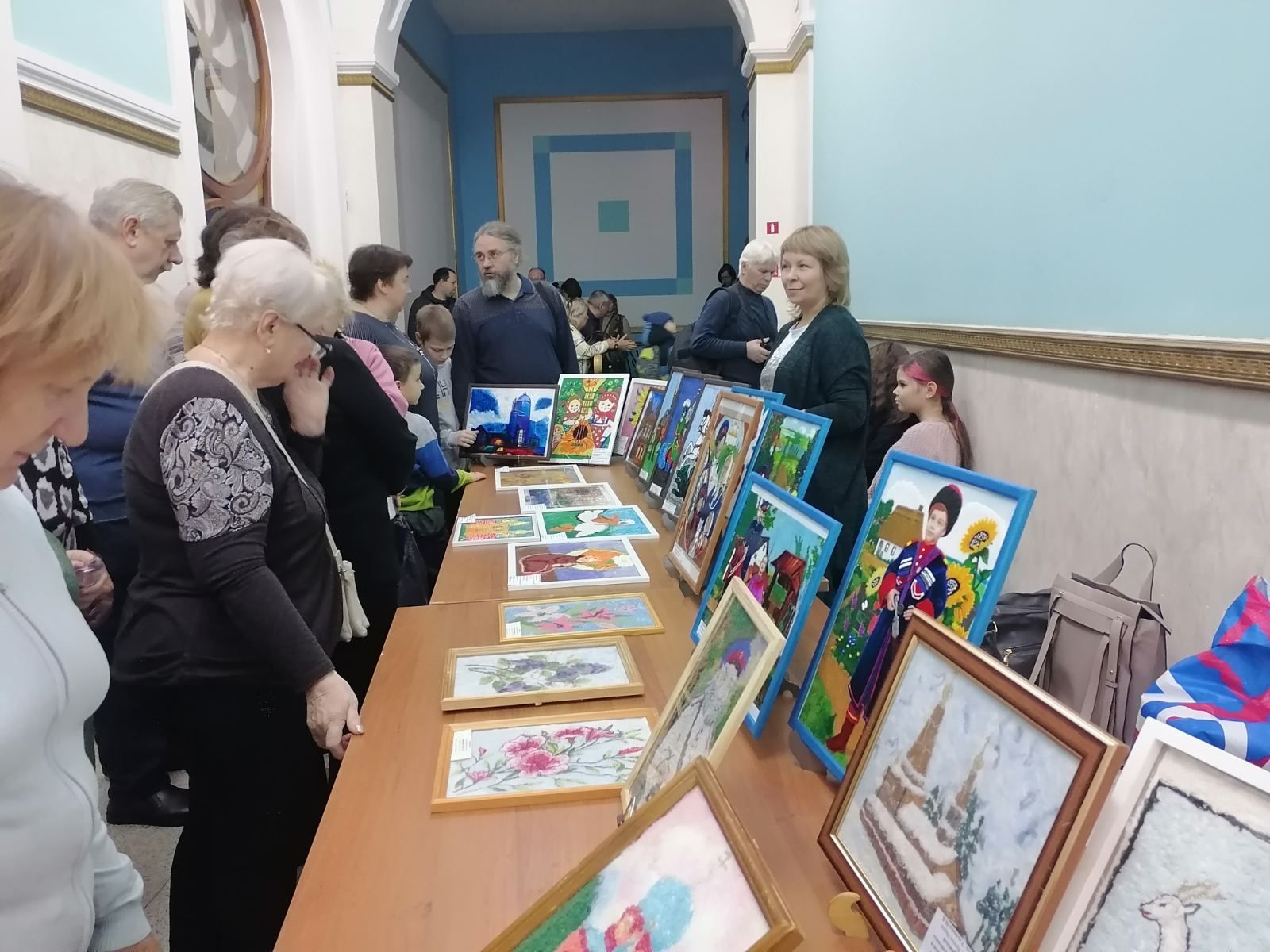 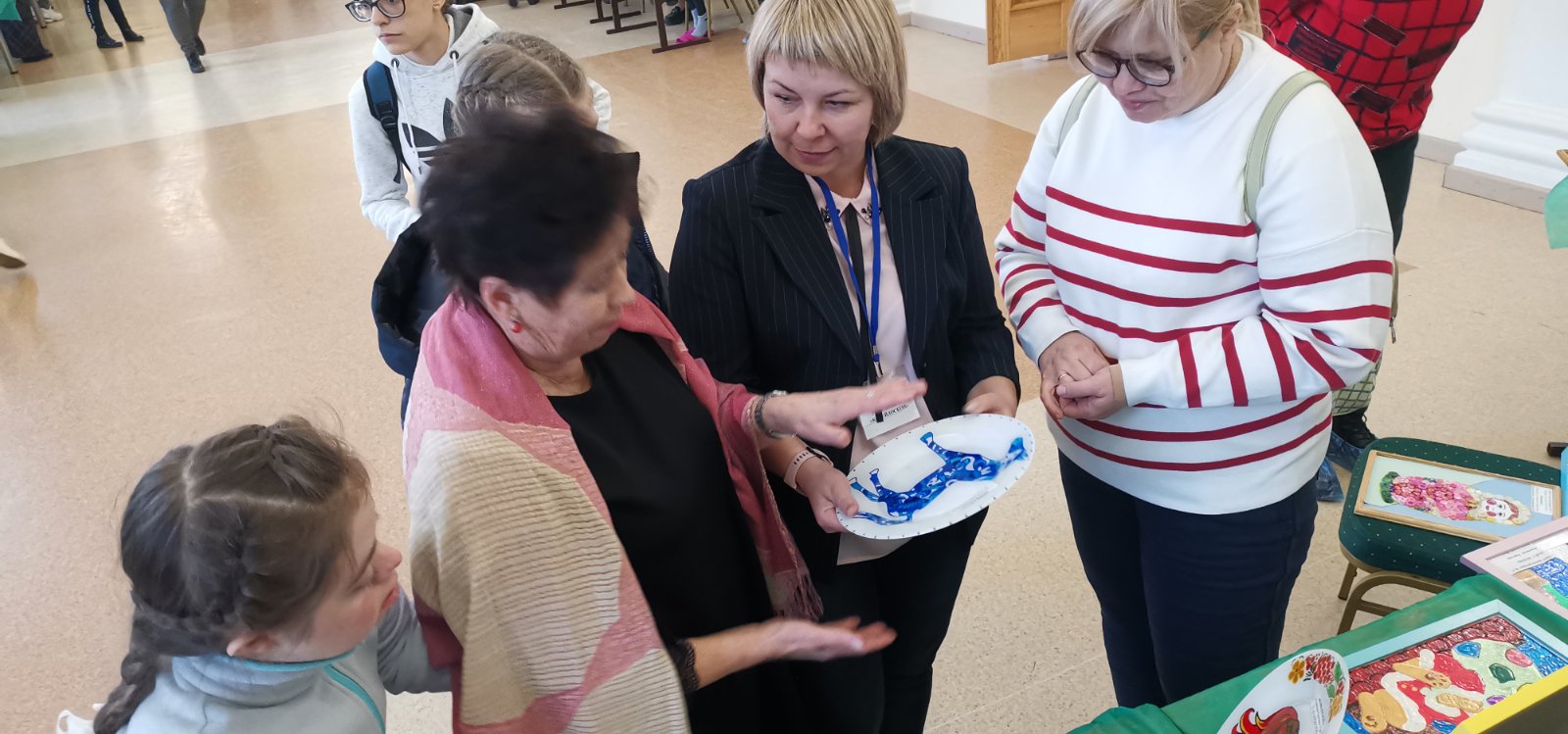 Wednesday, November 27, 2024
Sample Footer Text
10
11
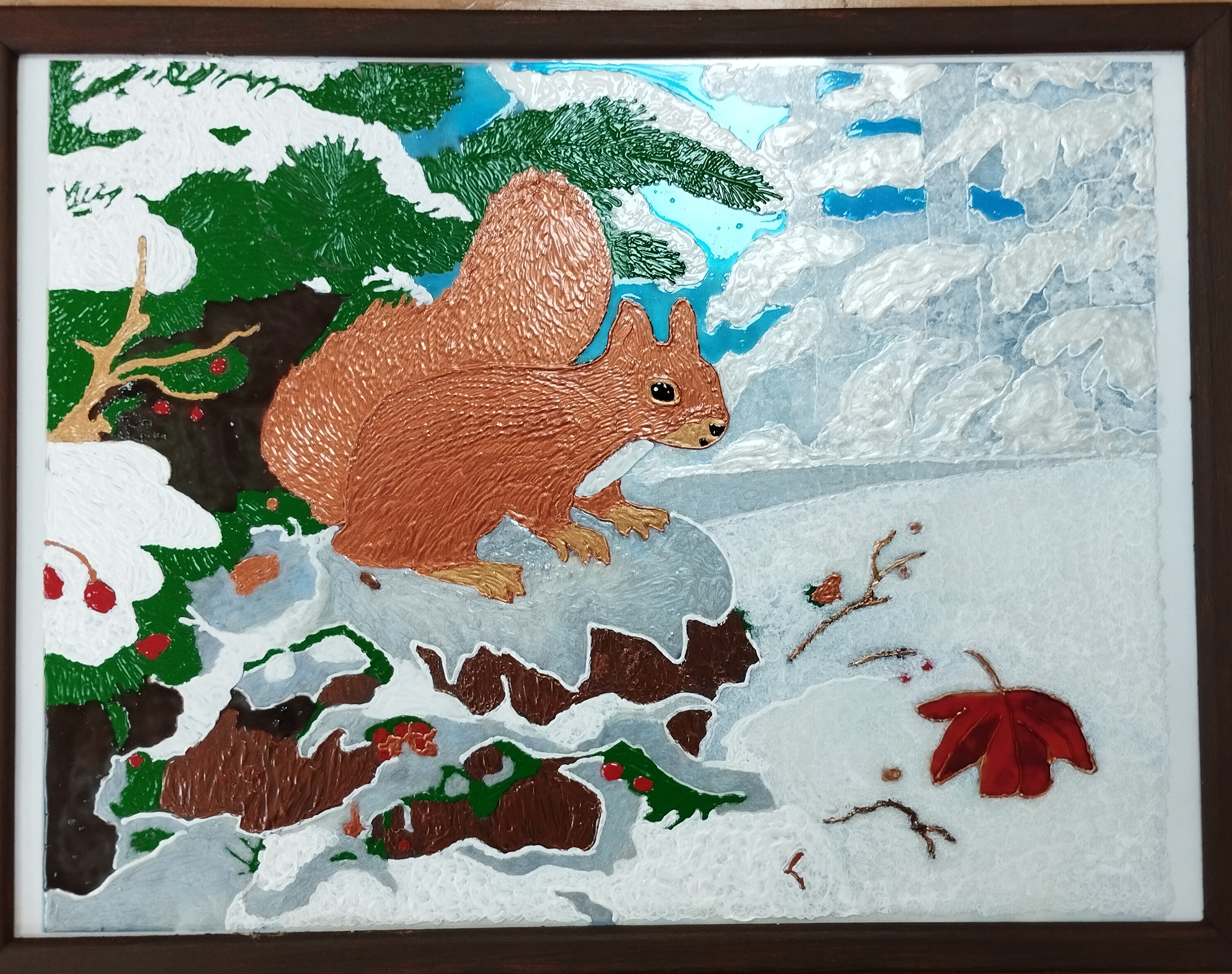 Витражная роспись является ценным способом развития творческих способностей детей с нарушением зрения.
Спасибо за внимание!